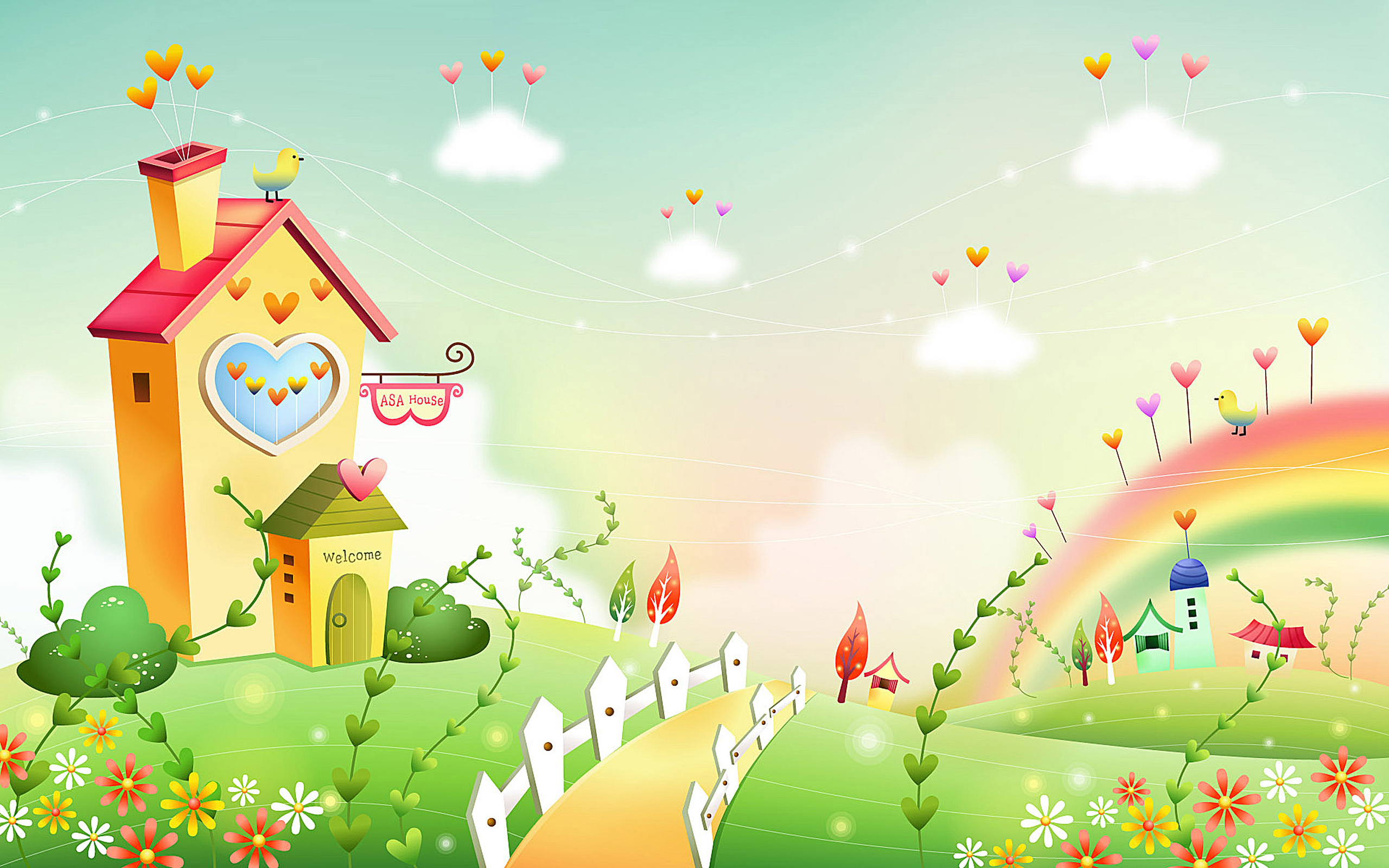 Детский сад «Колосок»
Наша история и традиции
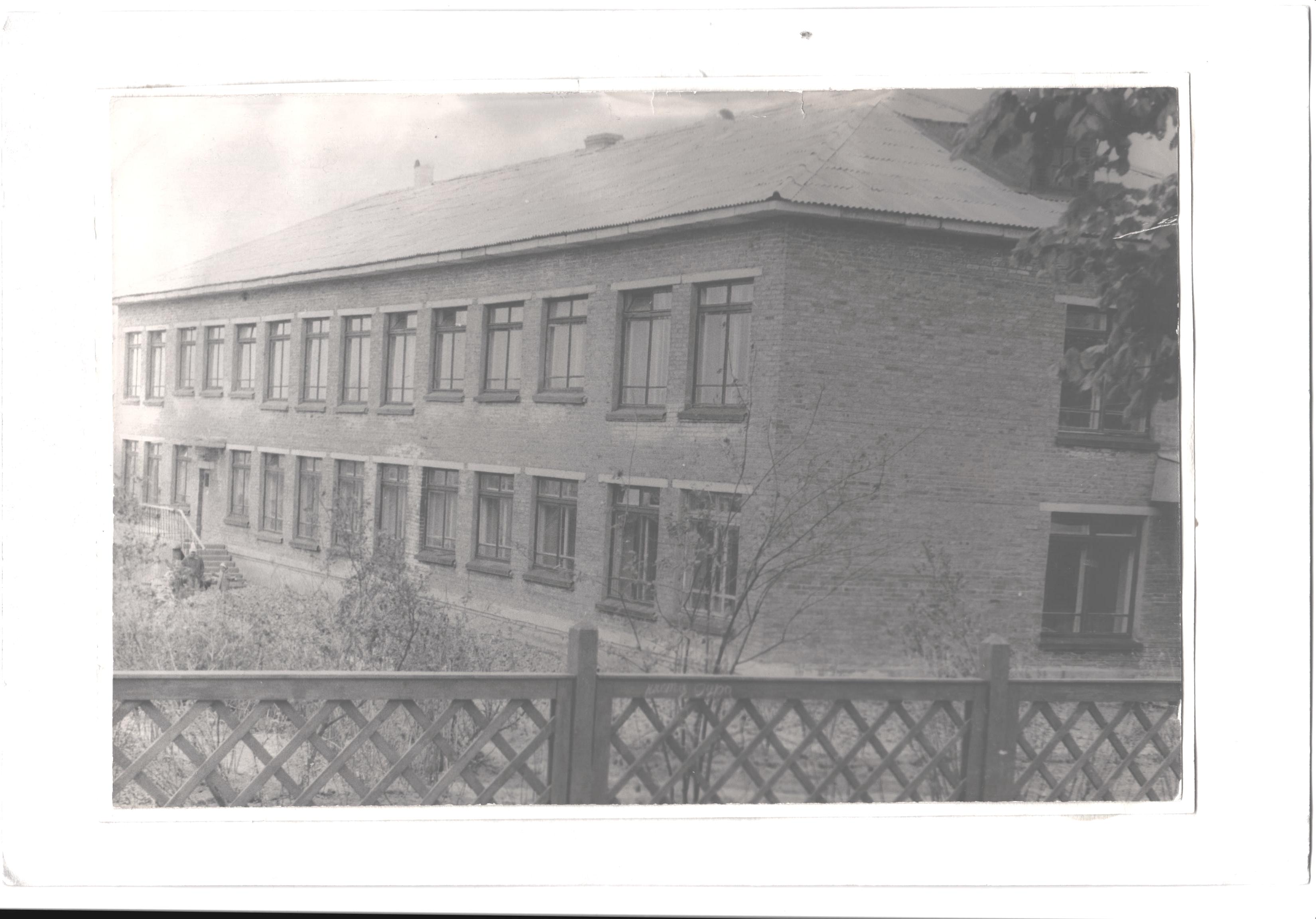 1965 год
МАДОУ № 59 - введено в эксплуатацию в 1965 г. Детский сад расположен в центре города, ближайшее окружение:
 общеобразовательная школа № 1, 4; 
детский сад № 62,19;
краеведческий музей, ЦДиК –  это дает возможность для расширения  образовательного пространства.  

С 01.01.2014 года - организационно-правовая форма: автономное учреждение.
Детский сад сегодня
Основные документы, регламентирующие деятельность учреждения
Лицензия на право осуществления образовательной деятельности с приложением РБ №16673 от 11 октября 2012г., серия 66ЛО1  №0003551; (ОГРН 1096620000058) лицензия представлена на основании решения Министерства общего и профессионального образования Свердловской области от 16.05.2014г.;

Устав, утвержденный приказом Учредителя от 23.12.2013 г. №243, зарегистрирован Межрайонной ИФНС России №27 по Свердловской обл. 09.01.2014г.,; 

Свидетельство о государственной регистрации юридического лица  серия 66 № 007739514 от 20.01.2009 г. :

–     Лицензия медицинской деятельности ЛО-66-01-001716 от 11.02.2013.;

Закон РФ «Об образовании» в редакции  от 29.12.2012 № 273- ФЗ;

Федеральный закон от 3.11 2006г. №174-ФЗ «Об автономных Учреждениях»;

Федеральный государственный образовательный стандарт дошкольного образования от 17.10.2013г. 
- Правила внутреннего распорядка для родителей  и воспитанников МАДОУ 59.
РЕЖИМ РАБОТЫПятидневная рабочая неделя.       График работы – 10,5 часов.        Рабочее время – с 7ч.30 мин. до 18ч. 00 мин. В группах раннего возраста с сентября по ноябрь устанавливается период адаптации детей к  посещению  учреждения. Учебный год с 1 сентября по 30 мая. В течение учебного года дважды проводятся каникулярные недели:  осенью, весной. В летний период интенсивно работаем по оздоровлению детей.
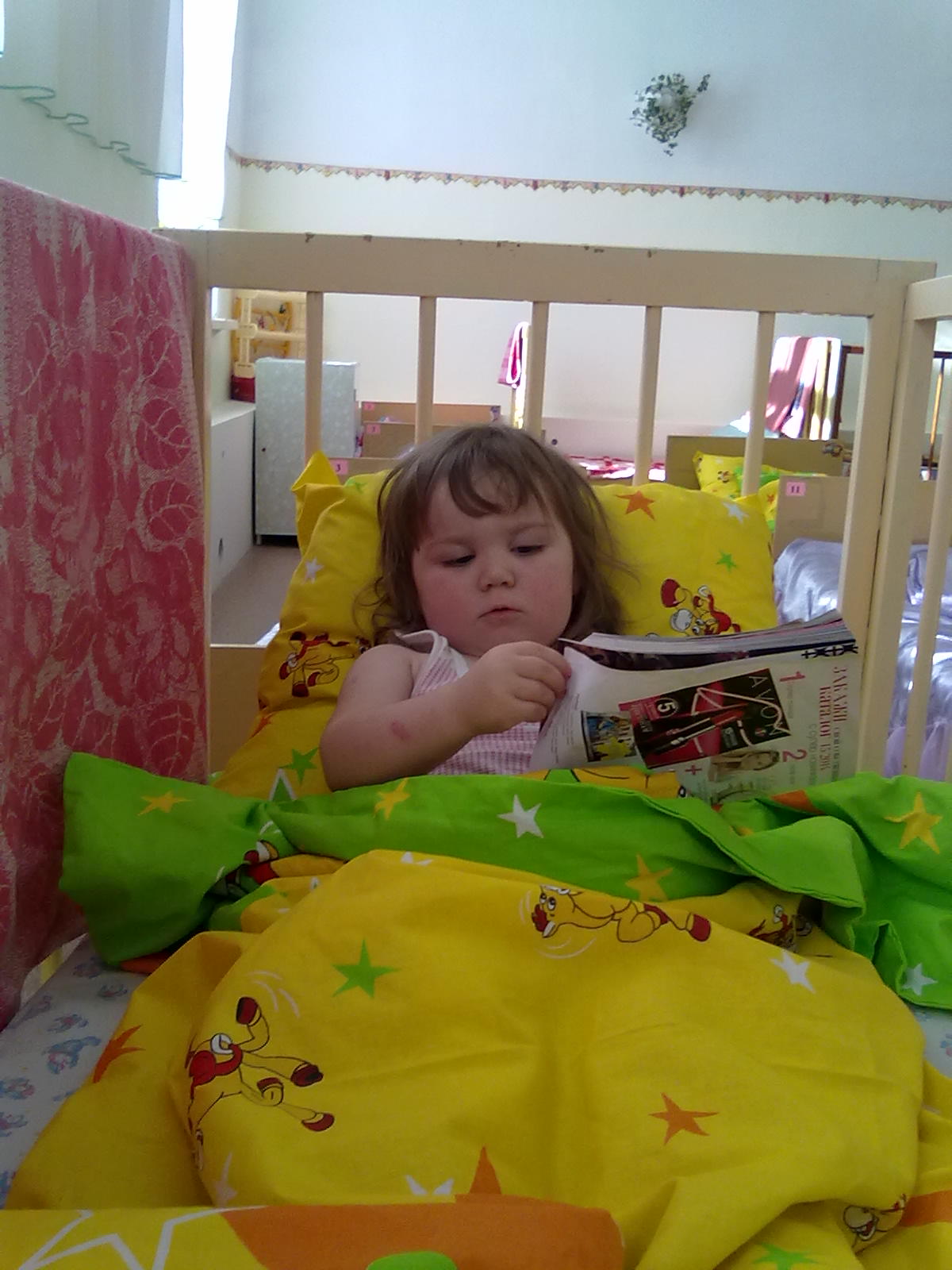 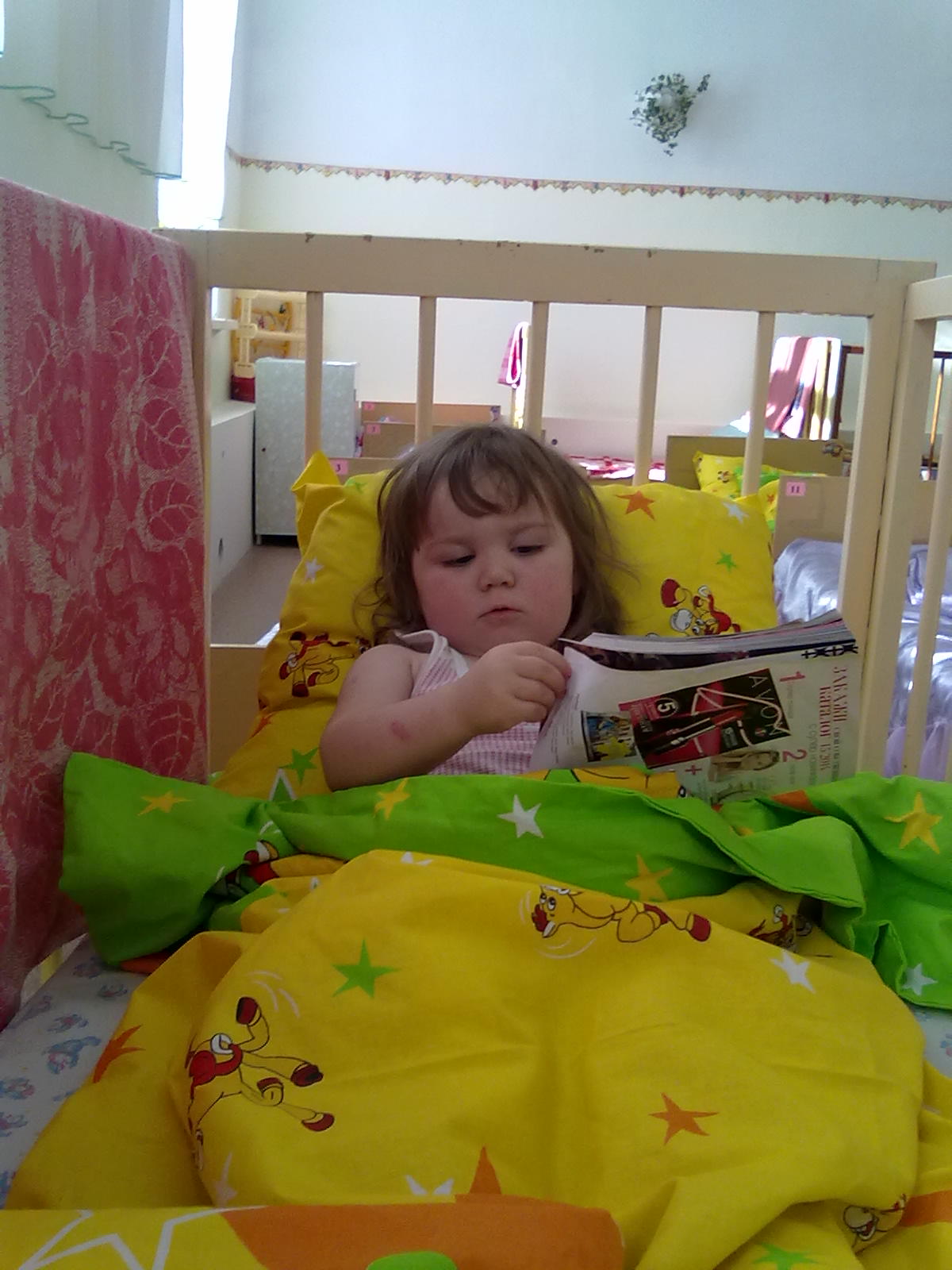 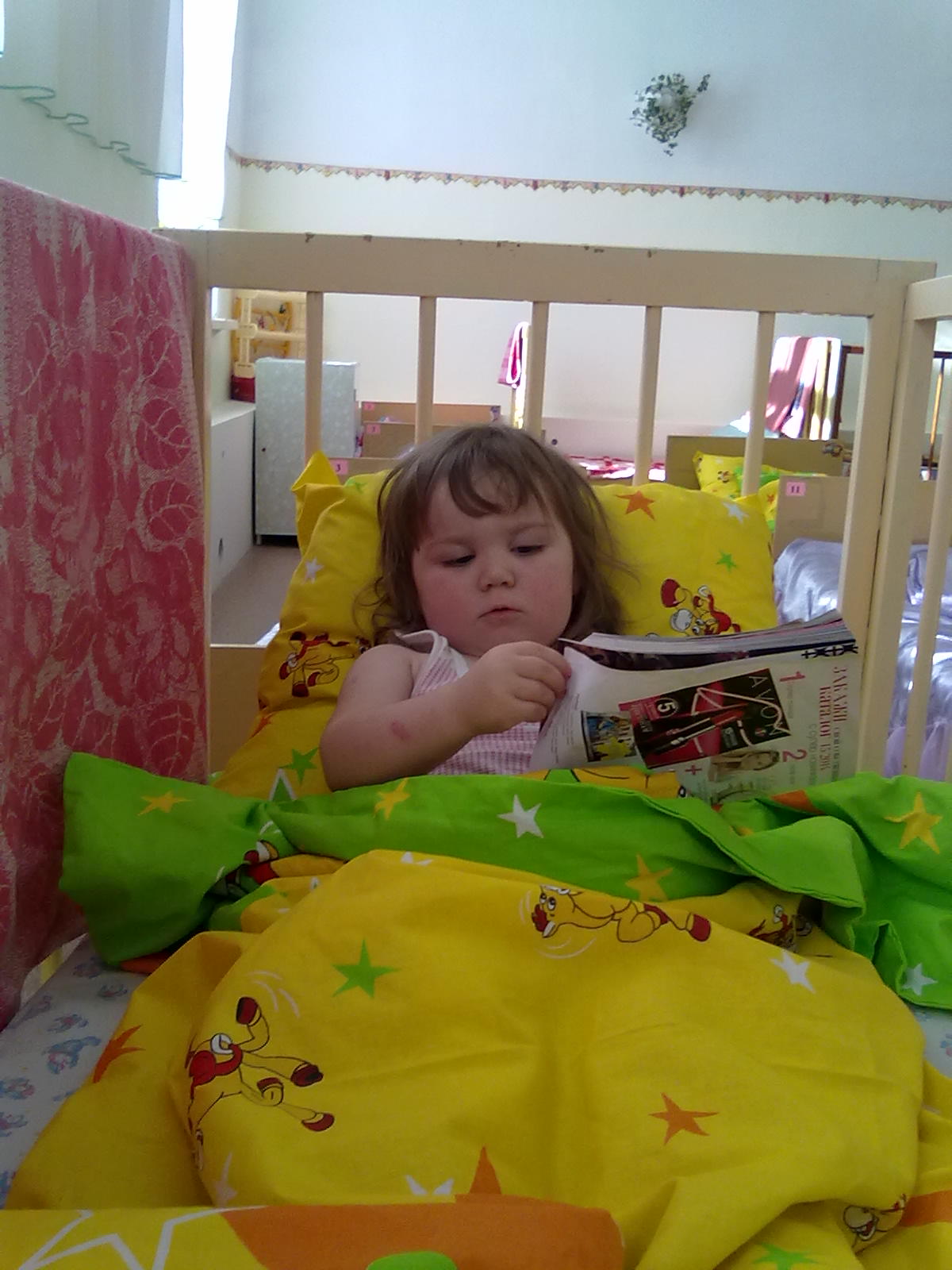 Оказываемые услуги  образовательные услуги –формирование общей культуры, развитие физических, интеллектуальных, личностных качеств детей по основным направлениям развития – физическому, социально – коммуникативному, познавательное, речевое и художественно – эстетическому, • оздоровительные услуги —охрана и укрепление здоровья детей через внедрение в образовательный процесс здоровьесберегающих технологий /различные виды гимнастик: дыхательная, артикуляционная, пальчиковая и т.д., точечный массаж, физкультура на свежем воздухе, оздоровительный бег, различные виды закаливания и др./;•  организационные услуги —совершенствование предметно – развивающей среды, развитие материально – технической базы учреждения, повышение качества питания, медицинских и образовательных услуг.
Образовательная программа МАДОУ№59
является содержательной стороной развития познавательных, творческих способностей, коммуникативных качеств детей, составлена на основе комплексной образовательной программы дошкольного  воспитания «Детство» / Т. И. Бабаева, А. Г. Гогоберидзе
Работа   логопедической группы  ведется на основе «Программы  коррекционно-развивающей  работы в логопедической группе детского сада для детей с ОНР 4-7 лет». /Нищева Н.В./
Здоровье детей- главный приоритет работы детского сада
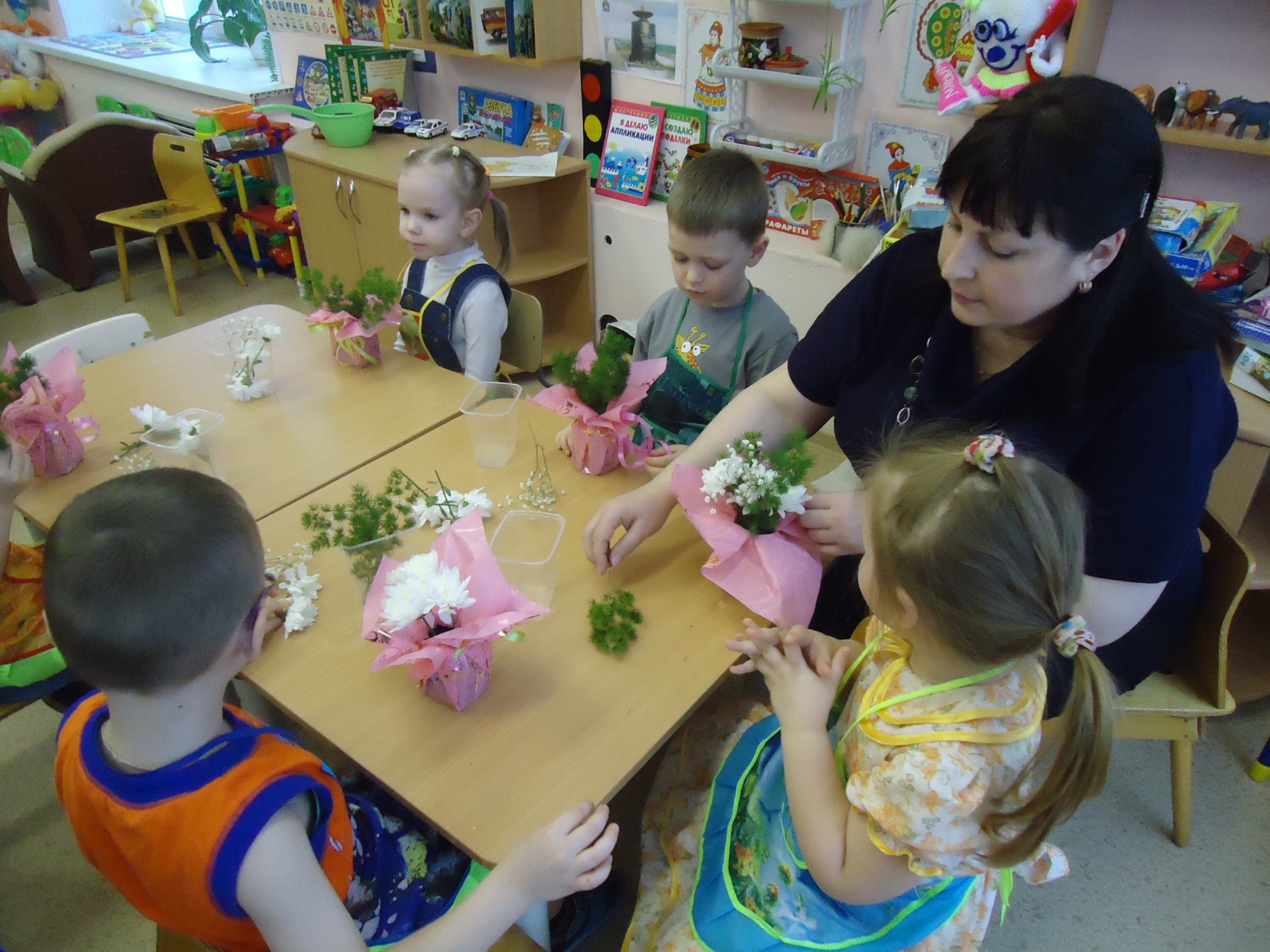 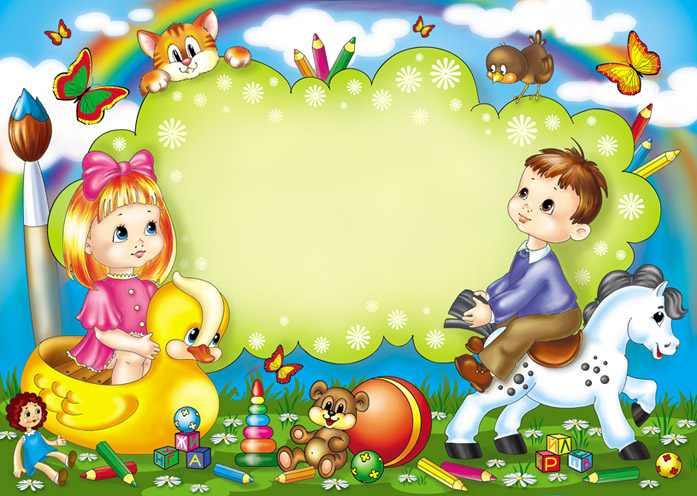 Добро                   пожаловать                 в наш                            детский сад!